2) Anatomik Bölge
Tümörün tutunduğu yeri mümkün olduğunca açık ve detaylı olarak tanımlamak için  kullanılırlar. Tanımlanmamış kodları kesinlikle bilgi elde edilemediği durumlar dışında kullanılmamalıdır.
 
Örn: Göğüste malign neoplazi
C50.0  Meme başı ve areolanın habis neoplazması
C50.1  Memenin merkezi kısmının habis neoplazması
C50.2  Memenin üst-iç kadranının habis neopazması

	Özellikle primer malign neoplazilerde bölge açıkça belirtilmeli ve kodlanmalıdır. Sekonder neoplazilerde bölgeler daha az spesifiktir.
1
Malignitenin Rekürensi (0237)
Daha önce yok edilmiş olan primer malignite yinelemişse, C00-C75’ten uygun kodu kullanarak ilk primer bölgeyi kodlayın. Belirtilen sekonder bölgeleri de kodlayın.
     Örnek :
     Hastaya 1996’da karsinoma sebebiyle bir sigmoid kolektomi yapılmıştır; bugün, karsinoma rektumda yinelemektedir.
      Kodlar: C18.7 Sigmoid kolonun habis neoplazması
                  M8010/3 Karsinoma NOS
                  +
                  rektumdaki karsinoma da ek tanı olarak kodlanacak
2
3) Metastazlar (Sekonder Yerler)(ACS 0239)
Primer malign neoplazinin yayıldığı yerdir. 
Sekonder yerler için kodlar geneldir, örneğin, vücudun tüm kemikleri için 
	C79 .5 Kemik ve kemik iliğinin sekonder malign neoplazileri  kullanılmaktadır
Eğer tanı neoplazinin primer mi sekonder mi olduğunu tanımlamıyorsa, bunu primer yere kodlayın
3
4
4) Neoplazilerin Morfolojisi (ACS 0233)
Morfoloji, neoplastik hücrelerin histopatolojisi veya yapısı anlamına gelmektedir

Morfoloji		Davranışı	Hücre tipi
Carcinoma	Malign     	Epitel hücresi
Adenoma		Benign 	Glandular epitel h.
Morfoloji kodları önek ve beş kırılımdan oluşur.
Önek	histoloji	davranışı
M		8140		/3
8140 adenokarsinoma olduğunu  3 davranış kodunu gösterir.
5
Morfoloji Davranış Kodları
/ 0  benign
/ 1  benign veya malignant olduğu belirsiz
/ 2  Carcinoma in situ
/ 3  Malign primer
/ 6  Malign metastatik
6
Bir morfoloji kodu asla Pdx olmamalıdır
Morfoloji kodu, uygulandığı neoplazi kodunun hemen arkasına konulmalıdır
Tanı:  Omurgada sekonder olan, ana bronşun yulaf hücreli karsinomu (akciğer) 

Kodlar:    C34.0 Ana bronşun malign neoplazisi			  M8042/3  Yulaf hücreli karsinom
	  C79.5	 Kemik ve kemik iliğinin sekonder 			malign neoplazisi
	  M8042/6 Yulaf hücreli karsinom, metastatik
7
Morfoloji Kodunu Bulma
Morfoloji kodu, neoplazinin davranışını benign, malign veya belirsiz vb. size söyleyecektir

Morfoloji kodu aranırken  direkt kanserin spesifik adından( adenokarsinom,leomiyoma) bulunur

  Bazı kanserlerde ise (küçük hücreli,clear cell,papiller vs) kanser veya tümör başlığı altından bulunur.
8
Neoplazi Kodlarının Alfabetik Dizinde Bulunması
ICD indeks listesi (2.Cilt) içerisinde Neoplazma İndeksi olarak e-kitabın yeni versiyonunda revize edilmiştir.
Beş sütun altındaki ana terimler ve alt terimler olarak listelenen spesifik yerler
primer malign
sekonder malign
in situ
benign
Belirsiz veya bilinmeyen davranış
Unutmayın, bu tablo size morfoloji kodlarını değil yer  kodlarını sağlar.
9
Neoplazm Tablosueskiden böyle buluyorduk!!!
10
Neoplazma TablosuYeni Versiyon
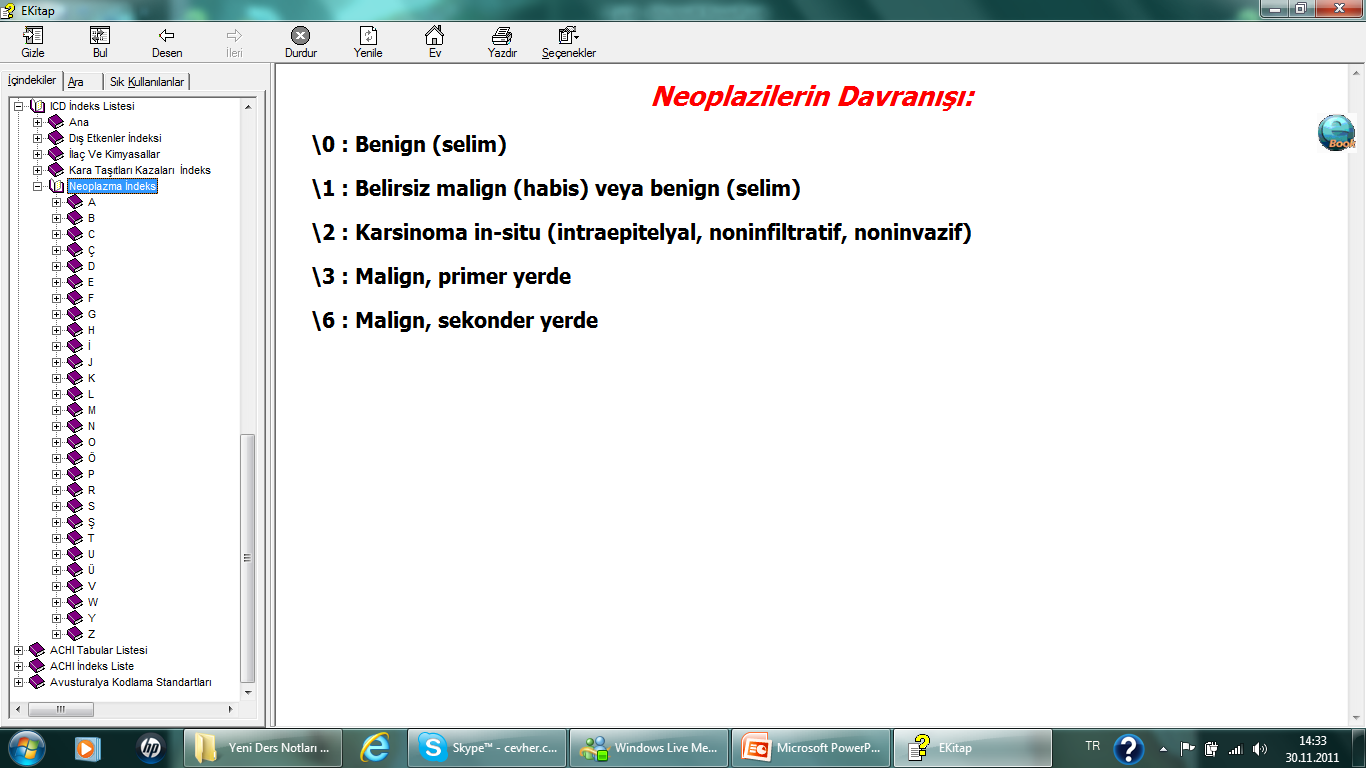 11
Lenfatik ve Hematopoietik Neoplaziler (C81-C96)
Aşağıdaki neoplazileri içerir:
Lenf nodları
Kan hücreleri
Kemik iliği
Lokalize veya yaygın olabilir fakat kodlar yere göre değil morfolojiye göredir, alfabetik indekste morfoloji tipine göre aranır.
TANI: Akut myeloblastik lösemi
C92.00 	Akut miyeloid lösemi,remisyon bahsi olmadan
M9872/3  Akut miyeloid lösemi, minimal 	  		diferansiasyon
12
Malign İmmünoproliferatif Hastalıklarda ve Lösemide Remisyon (ACS 0245)
Hastalığın remisyonda olup olmadığını belirtmek üzere bazı kategorilerde 5’inci karakter Avustralya kodu bulunmaktadır
Tam remisyon
	Hiçbir belirti kanıtı veya malignite semptomları bulunmaz, 5’inci karakteri ‘.1’ olarak atayın
Kısmi remisyon
Hastalık belirtilerinde ve semptomlarında > %50 azalma var fakat hala aktif hastalık kanıtları mevcuttur, 5’inci karakteri ‘.0’olarak atayın
13
Kişisel habis neoplazma öyküsü (Z85)
Tam remisyonun kaydedilmesi ve hastanın malignite veya tedavinin yan etkileri nedeniyle herhangi bir tedavi görmediğine ilişkin hiçbir kanıt olmaması halinde, mevcut bakım epizodu ile ilgili olduğunda ‘malignite öyküsü’ için bir kod atanmalıdır (ACS 0002 Ek tanılar’a uygun olarak).
14
Lenfoma (ACS 0222)
Vücudun bir organında yerleşik bile olsa, lenfomalar sistemik hastalık olarak kabul edilir ve metastaz yapmaz. 
Lenfomaların tümü C81-C85’e kodlanmaktadır
Lenfomaların morfolojisi zamanla değişebilir, bu yüzden her zaman en son patoloji sonuçlarını ve dokümanlarını kontrol ediniz
15
Neoplazilerin Kodlanması Aşamaları:
Altı adımdan oluşur:
Ana terimi alfabetik indekste bulun ve morfolojik tip için morfoloji kodunu not ediniz
Spesifik yer için Neoplazma İndeksi altında bir alt terim arayınız – Eğer varsa, adım 6’ya gidiniz
Eğer alt terimleri bulamazsanız, herhangi çapraz referans açıklamasını izleyin (bakınız, ayrıca bakınız, vs.)
Neoplazi İndeksine dönüp özel yer için alt terimi yerleştirin
Neoplazi İndeksinde ki yere ait uygun kodu belirleyin
Kodu tabular  listeden kontrol edin
16
TANI: Sağ memenin üst-iç kadranının habis neoplazması,beyin metastazı ile birlikte
  Kodlar: C50.2 Memenin üst-iç kadranının habis  neoplazması
		      M8140/3 Adenokarsinom NOS/Primer
		      C79.3 Beyin ve serebral meninkslerin sekonder habis neoplazması
		      M8140/6 Adenokarsinom metastatik NOS/sekonder
17
Neoplazilerle İlişkili Komplikasyonlar
Hastalar bilinen bir neoplazinin spesifik komplikasyonlarının tedavisi için yatırıldığı zaman, komplikasyon için kod Pdx’tir ve malignite Adx’tir

İstisna: Komplikasyon bir yıldız kodu olduğu zaman, hançer/yıldız kurallarını uygulamalısınız.
18
Radyoterapi (0229 )
Habis durumlar nedeniyle radyoterapi gören, birden fazla gün için hastaneye yatırılan hastaların (bir başka deyişle, yatış tarihlerinden sonraki bir tarihte taburcu edilen hastalar) habis durumu ana tanı olarak sıralanmalı ve [1786] ila [1799] Radyasyon onkoloji prosedürleri bloklarından uygun radyasyon onkoloji prosedürü kodu ile kodlanmalıdır.
 Herhangi bir günlük radyoterapi yatışının (aynı gün hastaneye yatırma ve taburcu etme) olması halinde, Avustralya standartlarından farklı olarak ülkemiz için geliştirdiğimiz İBaG grubu içerisinde yapılan her seans için bir frekans olarak girilecektir.
19
Kemoterapi (0044)
Neoplazma kemoterapisi için günlük bakım epizotları: Hastanın aynı gün hastaneye yatırılıp taburcu edildiği, neoplazma veya neoplazma ile ilişkili bir duruma yönelik kemoterapi bakım epizotları için İBaG grubundan yapılan her seans başına bir frekans verilecektir.
Neoplazma dışındaki durumlara yönelik kemoterapi için günlük bakım epizotları: Hastanın aynı gün hastaneye yatırılıp taburcu edildiği, neoplazma dışındaki durumlara yönelik kemoterapi bakım epizotları için aşağıdaki kodları atayın:
           • Duruma ilişkin bir kod
           • Uygun işlem kodu.
20
Kemoterapi için birden fazla gün süren bakım epizotları
Kemoterapi için birden fazla gün süren bakım epizotlarına, kemoterapi tedavisi gerektiren duruma ilişkin bir ana tanı kodu ve uygun işlem kodu atanmalıdır.
21
Kemoterapi işlem kodlaması
Bir bakım epizodunda hastaya birkaç kez farmakoterapi uygulanması ve aynı işlem kodunun geçerli olması halinde, işlem kodunu yalnızca bir kez atayın.
22
Örnek :
    Hasta, meme kanseri sebebiyle on iki günden uzun sürecek bir kemoterapi seyri için hastaneye yatırılmıştır. İntravenöz kemoterapi (5FU) uygulanmıştır.
 Neler kodlanmalıdır?
               C50.- Memenin habis neoplazması
               M8010/3 Karsinoma NOS
               96199-00 [1920] İntravenöz farmakolojik ajan uygulaması, antineoplastik ajan
23
Örnek:
    Hasta, prostat kanseri için günlük kemoterapi amacıyla hastaneye yatırılmıştır.Hastaya intravenöz siklofosfamid verilmiş ve hasta aynı gün taburcu edilmiştir.
    Neler kodlanacaktır?
    Bu hasta seansı İBaG içerisinde frekans olarak ele alınacak. TİG veri kodlaması yapılmayacaktır!!!!
24